МБДОУ «Детский сад присмотра и оздоровления для детей с аллергическими заболеваниями №69»
 «Пчёлка» город Нижнекамск 

 
Игра по УМК для старшей группы 




Выполнила: Шагитова Елена Дмитриевна     
 воспитатель по  интеллектуальному развитию




2015
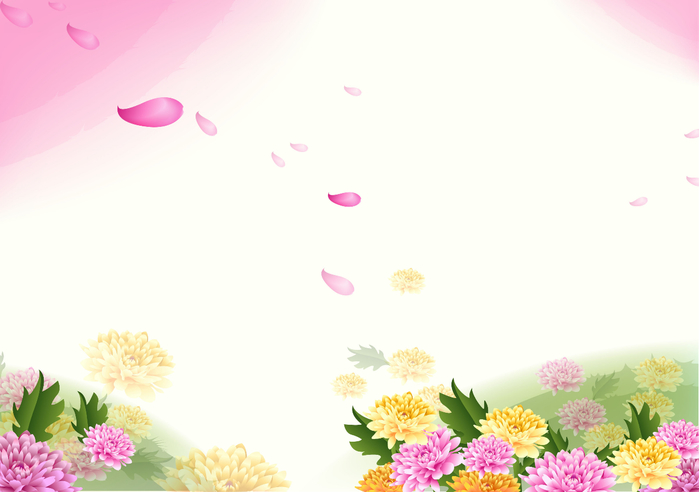 Исәнмесез, балалар! Хәлләрегез ничек?
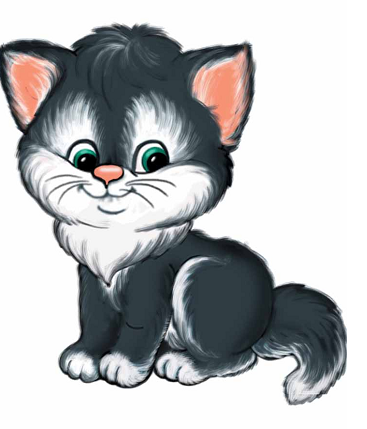 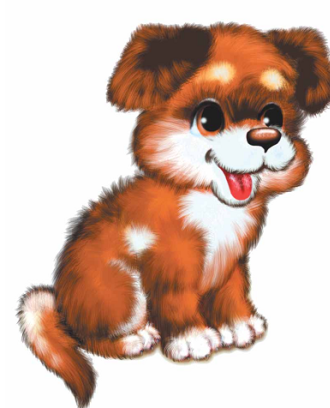 Дидактик уен «Нәрсә артык?»
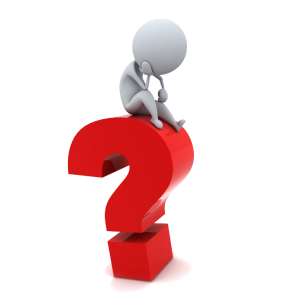 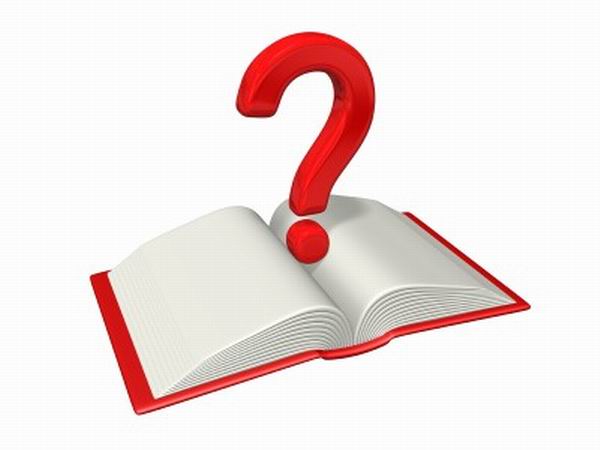 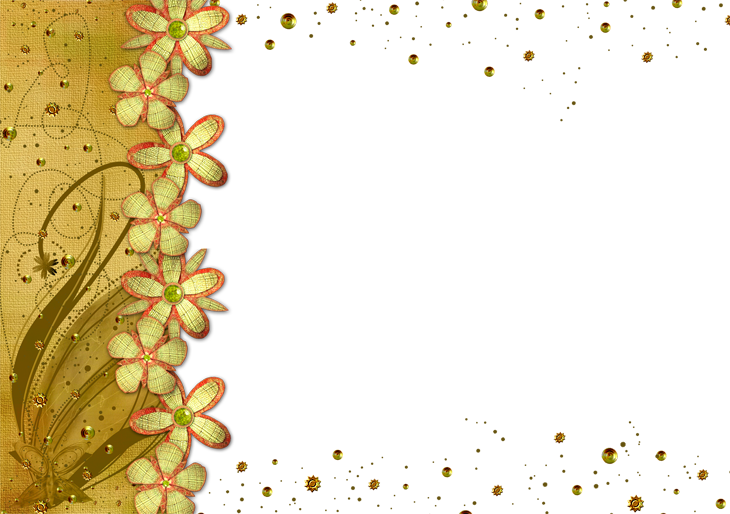 Цель игры:
Закрепить умение находить лишний предмет и объяснить, почему он лишний.
Задачи :
Развивать словесно-логическое мышление, умение классифицировать, сравнивать, обобщать, устанавливать причинно-следственные и логические связи.
Развивать зрительное восприятие.
Развивать монологическую и диалогическую речь  на двух государственных языках.
Воспитывать внимательность, умение точно следовать инструкции; целеустремлённость.
Ход игры:
Воспитатель ребенку предлагает четыре картинки, три из которых объединены общим признаком, и задает  вопросы: «Бу нәрсә?» (Что это?), «Бу кем?» (Кто это?).
 	Ответ ребенка должен на вопрос должен быть на татарском языке. 
	Далее воспитатель задает вопрос: «Нәрсә артык?» (Что лишнее?). 
	Ребенок должен найти лишнюю картинку и аргументировать свой ответит, почему он выбрал именно ее.
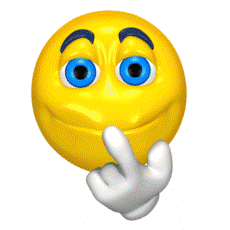 Нәрсә артык?»
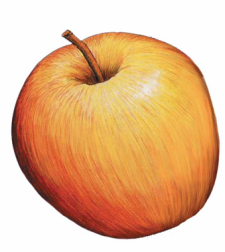 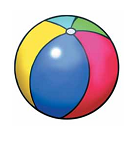 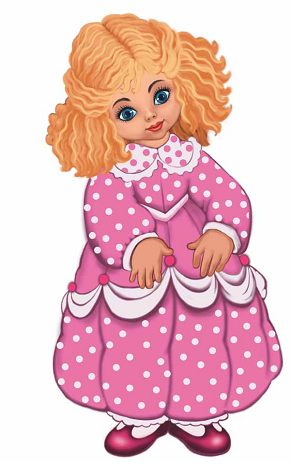 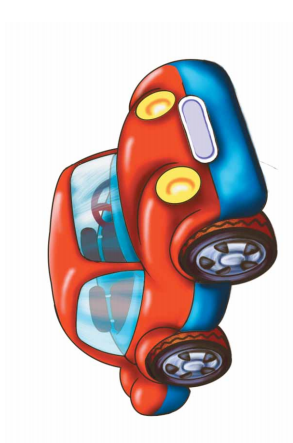 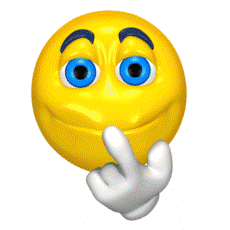 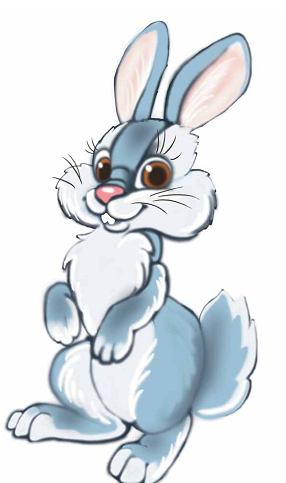 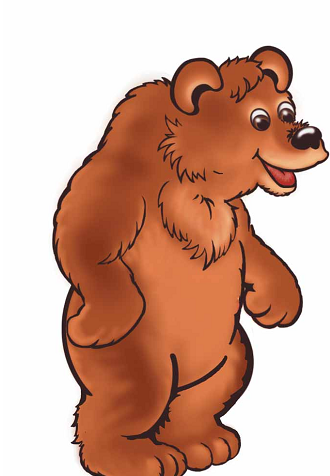 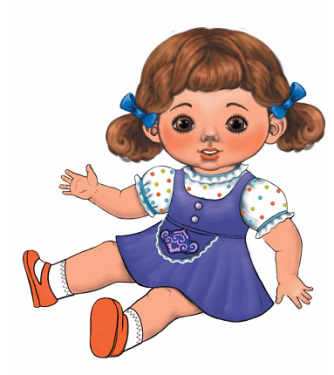 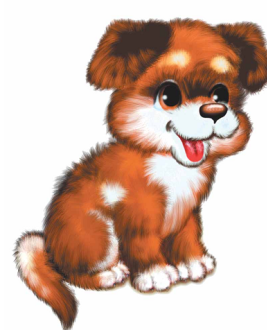 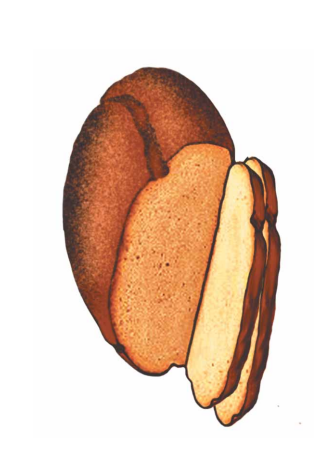 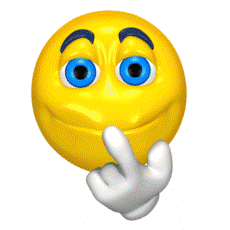 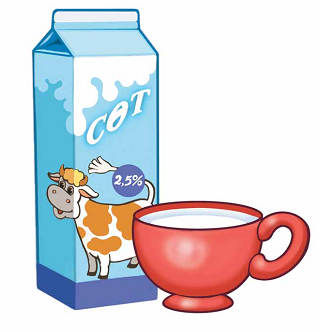 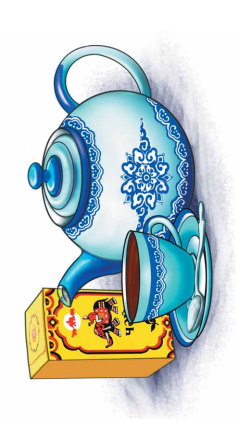 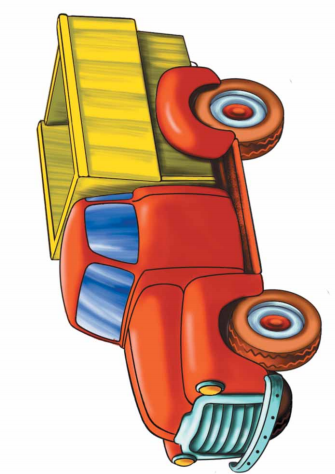 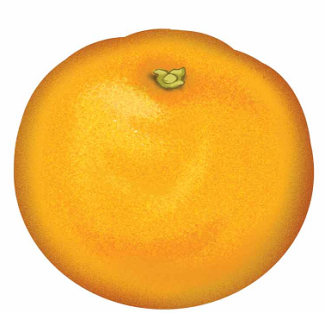 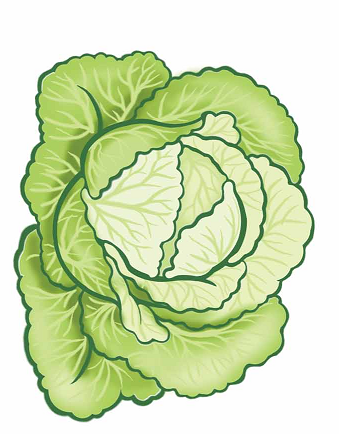 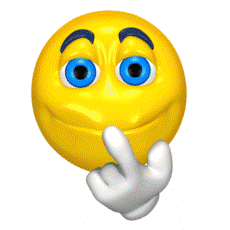 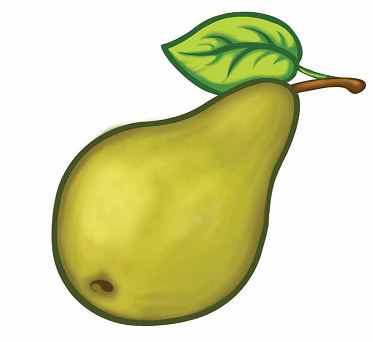 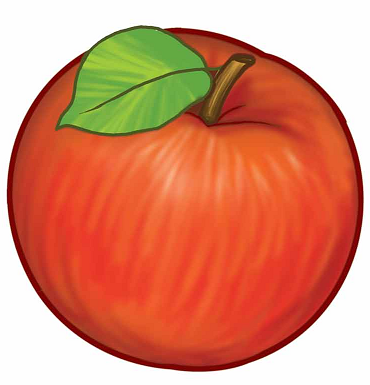